Six Thinking Hats in Creative Writing
Avinash Ravindran
Assistant Professor  
Department of Vocational Studies
St. Mary’s College Thrissur
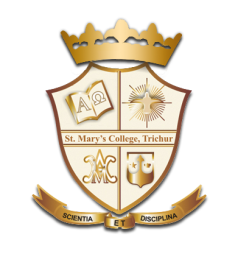 INTRODUCTION TO 6 THINKING HATS
The Six Thinking Hats shows you how to disentangle your own and your team’s or company’s cumulative thinking process into six distinct areas, tackling a problem from different perspectives as a group, in order to solve it with the power of parallel thinking and thus save time and money. This helps members of an organization align their mental process so that they can solve problems with parallel thinking.
Six Thinking Hats in Creative Writing, Avinash Ravindran, St.Mary’s College
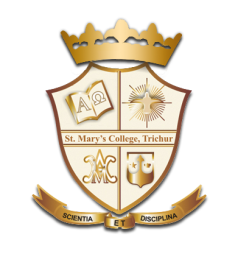 Six Thinking Hats
The six different hats managers and their teams can take turns wearing are 

1. Blue		– Management.
2. White	– Information.
3. Red		– Emotions.
4. Black	– Caution.
5. Yellow	– Optimism.
6. Green	– Creativity.
Six Thinking Hats in Creative Writing, Avinash Ravindran, St.Mary’s College
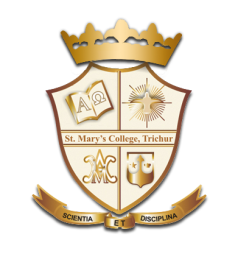 IMPORTANCE OF 6 THINKING HATS
IN CREATIVE WRITING
This helps members of an organization align their mental process so that they can solve problems with parallel thinking. Here’s a more in-depth look at 3 of the hats:

The blue hat is the manager’s hat, which is worn to oversee the situation.
When wearing the red hat, everyone is free to express their emotions without having to worry about being judged.
The yellow hat gets you to pick up your shovel and start digging, because it’s the hat of the optimist.
Six Thinking Hats in Creative Writing, Avinash Ravindran, St.Mary’s College
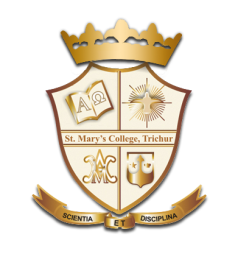 LESSON 1
The blue hat helps you think about thinking and monitor processes at all times. Whenever you start a brainstorming session, first put on the blue hat. It’s the hat to think about thinking. Think of it as zooming out and getting a 10,000 foot view on the problem you’re tackling. 

When wearing it, your goal is to answer questions like:
Why are we here today?
What are the rules of this meeting?

Since you’re setting up the perimeter of your team effort here, one group member, usually the leader or facilitator of the meeting, will have to keep wearing the blue hat throughout the session, to make sure everyone sticks to the rules.
Six Thinking Hats in Creative Writing, Avinash Ravindran, St.Mary’s College
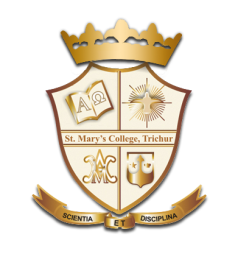 LESSON 2
It’s important to let employees express their feelings without judgement while wearing the red hat. The color red reminds of. Blood, roses, hearts, lipstick, apples, fire, strawberries, cherries, chilis, tomatoes or a scarf or sweater. These are some of the things most people think of first when trying to associate the color. If you examine the words more closely, you’ll realize most of them are also symbols of certain emotions.

Blood = Anger, violence.
Fire = Rage or passion.
Hearts, roses, lipstick, strawberries = Love.

	It shouldn’t come as a surprise then, that the red hat is the hat of emotion. Whoever wears it should be allowed to freely express their emotions about a situation or problems – without any judgement or explanation
Six Thinking Hats in Creative Writing, Avinash Ravindran, St.Mary’s College
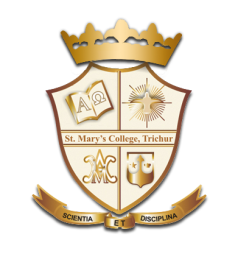 LESSON 2
If you’re running the meeting, don’t ask anyone to explain or justify why they feel a certain way. Just go around the room and have everyone tell their emotional view on the matter. It’s important to include everyone, so no one feels left out and to not judge, so people are comfortable voicing unpopular opinions. This makes sure no resentment or grudges are carried over into the solution of the problem.
Six Thinking Hats in Creative Writing, Avinash Ravindran, St.Mary’s College
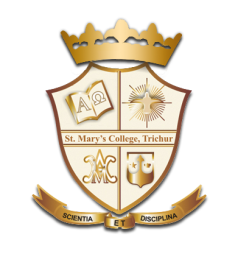 LESSON 3
Without wearing the yellow hat sometimes, it’ll be hard to stay enthusiastic about work projects and get cracking. A natural optimist. I get it. This doesn’t come easy to everyone, yet is a huge beneficial factor in overcoming failure, moving on and tackling things with enthusiasm. Especially after wearing the black hat, where you’re trying to uncover weak points and flaws in your plan, it can be tough to see the potential upside of a plan. However, one thing to keep in mind is to ground your enthusiasm in realistic expectations.
Six Thinking Hats in Creative Writing, Avinash Ravindran, St.Mary’s College
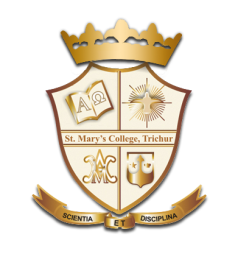 Who would I recommend the Six Thinking Hats summary to?
The 18 year old, who’s annoyed by her theater group’s disorganized management, the 32 year old social media manager, whose team has great ideas, but implements them in a very diffuse way and anyone who sometimes can’t make sense of the chaos in their head.
Six Thinking Hats in Creative Writing, Avinash Ravindran, St.Mary’s College
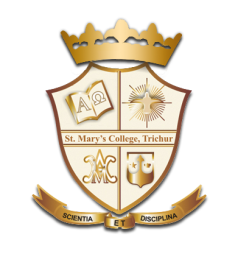 REFERENCE
Wiki Pedia
 Six Thinking Hats – Four Minute Books
Six Thinking Hats in Creative Writing, Avinash Ravindran, St.Mary’s College
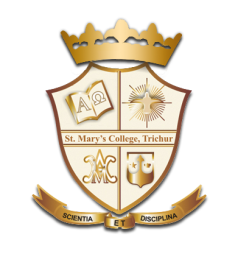 THANK YOU
Six Thinking Hats in Creative Writing, Avinash Ravindran, St.Mary’s College